AOHS
Global Health
Unit 1, Lesson 3
Communicable Disease
Copyright © 2012–2014 National Academy Foundation. All rights reserved.
A communicable disease is passed from one infected person to another
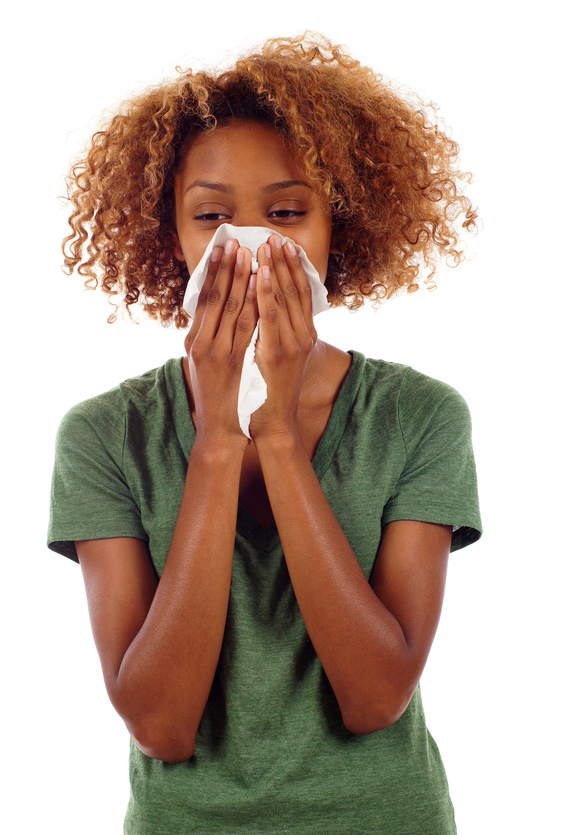 The range of communicable diseases is wide. 
Communicable diseases include both the common cold and HIV.
The source of communicable diseases can be bacteria, viruses, fungi, or parasites
Name two different infections. Do you think they are caused by bacteria, viruses, fungi, or parasites?
The mode of transmission is how the disease moves
Think of an infectious disease you know about. What do you think is its mode of transmission?
Some regions are more affected than others by death from communicable disease
Which regions have the most deaths from communicable disease? Why do you think that is?
[Speaker Notes: Data from CDC Global Health Observatory, “Causes of Death in 2008,” http://www.who.int/gho/mortality_burden_disease/causes_death_2008/en/index.html.]
The WHO tracks several important communicable diseases
Influenza
Diarrheal diseases, including cholera
HIV/AIDS
Tuberculosis
Malaria
Influenza is a viral infection that is easily spread through the air or by direct contact
Seasonal influenza can cause severe illness or death in specific groups of people, like the elderly. 
In some cases, a more unusual strain of influenza, like H1N1 or avian flu, can kill a higher percentage of people, even healthy individuals.
The WHO tracks the spread of influenza to make sure we stop any unusual strain before it becomes a pandemic.
How can we prevent or slow down the spread of seasonal influenza?
This is what the status of H1N1 looked like early on in the pandemic
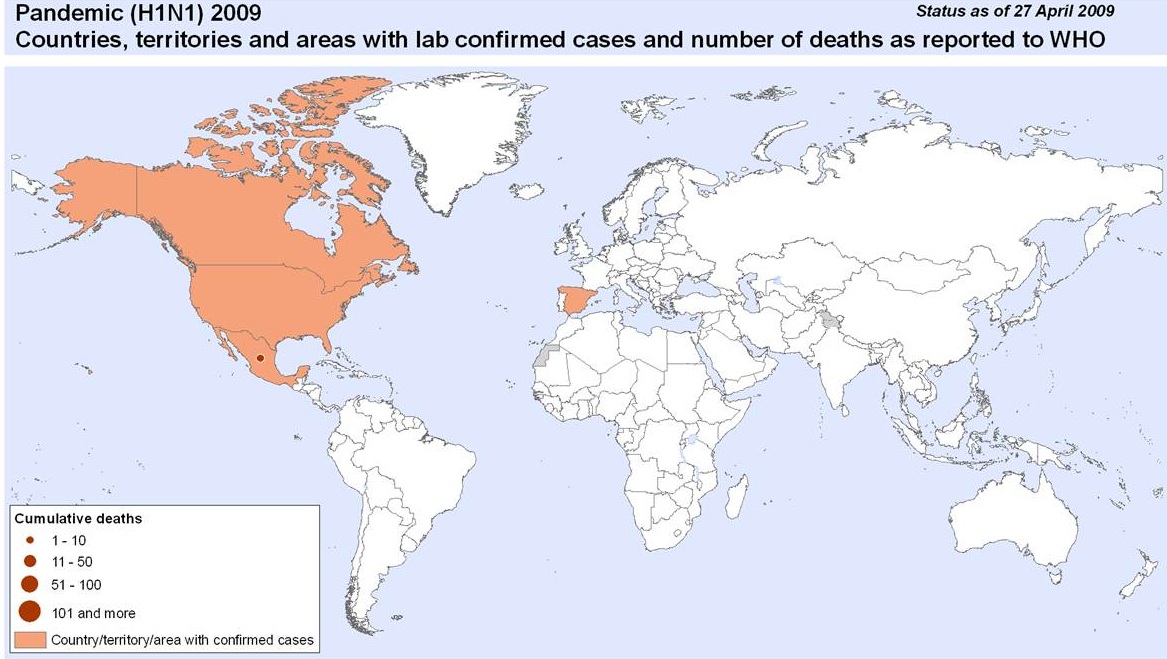 Copyright ©  World Health Organization. All rights reserved.
[Speaker Notes: This map is included under fair-use guidelines of Title 17, US Code. Copyright © World Health Organization.]
Within a year, H1N1 had spread rapidly across the globe
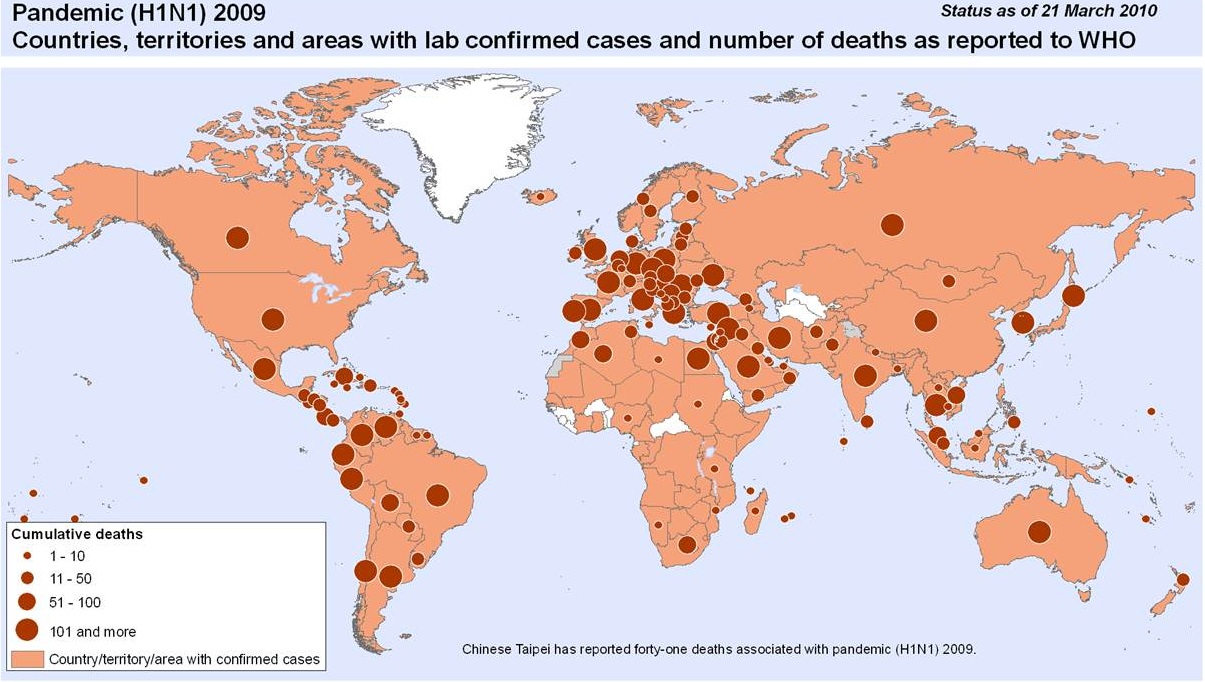 Copyright ©  World Health Organization. All rights reserved.
[Speaker Notes: This map is included under fair-use guidelines of Title 17, US Code. Copyright © World Health Organization.]
Diarrheal disease may come from food- or waterborne infections or as a result of poor hygiene
Globally, there are about 1.7 billion cases of diarrheal disease every year. 
It is the second leading cause of death in children under 5 years old even though it is preventable and treatable.
Diarrhea drains the body of water and salts; if diarrhea is left untreated, the patient can die from severe dehydration.
Why do you think it is mostly children who die from diarrheal disease?
[Speaker Notes: Data from WHO, “Fact Sheet 330: Diarrhoeal Disease,” http://www.who.int/mediacentre/factsheets/fs330/en/index.html.]
Diarrheal disease occurs in every region, but deaths are far more common in developing countries
[Speaker Notes: Data from WHO, “Fact Sheet 330: Diarrhoeal Disease,” http://www.who.int/mediacentre/factsheets/fs330/en/index.html.]
Vaccines are decreasing diarrheal death in Bolivia
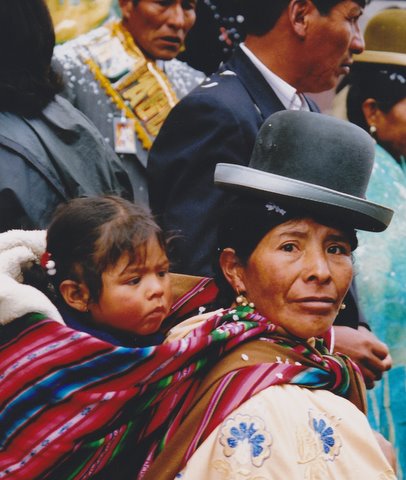 Rotavirus is a diarrheal disease that hospitalizes many children in Bolivia.
The country has been actively working to vaccinate children against the disease.
The vaccination program is working. Fewer children are getting severely sick.
The rotavirus vaccine was 70–76% effective in preventing the disease.
[Speaker Notes: Data from GAVI Alliance, “Bolivia’s Successful Rotavirus Vaccine Initiative,” http://www.gavialliance.org/library/news/roi/2010/bolivia-s-successful-rotavirus-vaccine-initiative/. 
Image retrieved from http://commons.wikimedia.org/wiki/File:Mother_and_child_in_Bolivia.jpg on August 18, 2013, and reproduced here under the terms of the Creative Commons Attribution 2.0 Generic license (http://creativecommons.org/licenses/by/2.0/deed.en). Image courtesy of Peter van der Sluijs.]
Cholera is a waterborne diarrheal disease that is particularly dangerous
This bacterium infects the small intestine, causing diarrhea and vomiting. If untreated, cholera can cause death within hours.
The WHO estimates that there are 3 to 5 million cases of cholera every year, with 100,000 to 120,000 deaths.
Cholera can be prevented by working to ensure safe drinking water and good sanitation.
Most cases are in Africa and Southeast Asia.
A cholera outbreak in Haiti took many lives
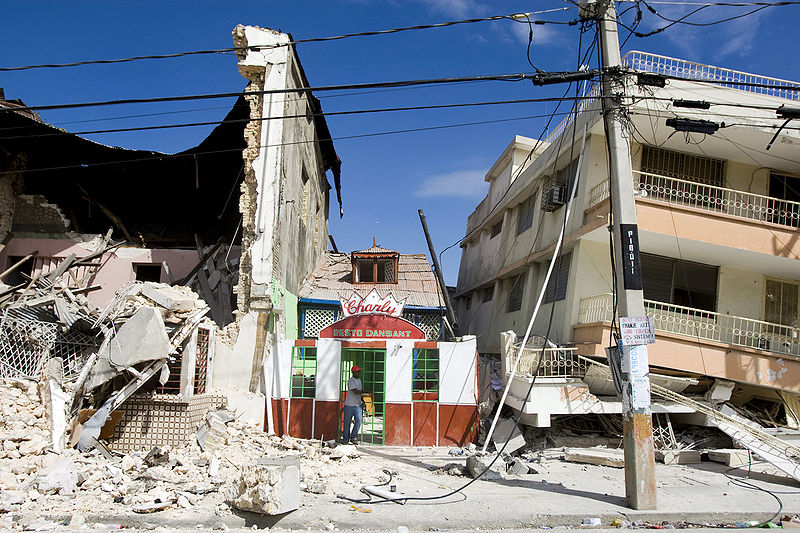 The devastating earthquake destroyed much of the capital city
After the earthquake, many people were forced to live in refugee camps. How do you think this contributed to the spread of cholera?
[Speaker Notes: Data from WHO, “Fact Sheet 107: Cholera,” http://www.who.int/mediacentre/factsheets/fs107/en/index.html.
Image retrieved from http://commons.wikimedia.org/wiki/File:Haiti_Earthquake_building_damage.jpg on August 29, 2013, and reproduced here under the terms of the Creative Commons Attribution 2.0 Generic license (http://creativecommons.org/licenses/by/2.0/deed.en). Image courtesy of Marco Dormino/The United Nations.]
HIV/AIDS is transmitted through direct contact
HIV/AIDS attacks the immune system, so a patient can’t fight off disease.
According to estimates by WHO and UNAIDS:
34 million people were living with HIV at the end of 2011.
There were 2.5 million new infections that same year, and 1.7 million AIDS-related deaths.
More than 2/3 of new HIV infections were in sub-Saharan Africa.
Do you know specific ways that HIV/AIDS is transmitted?
[Speaker Notes: Data from WHO, “HIV/AIDS,” http://www.who.int/features/qa/71/en/index.html.]
HIV is a problem in every region of the world
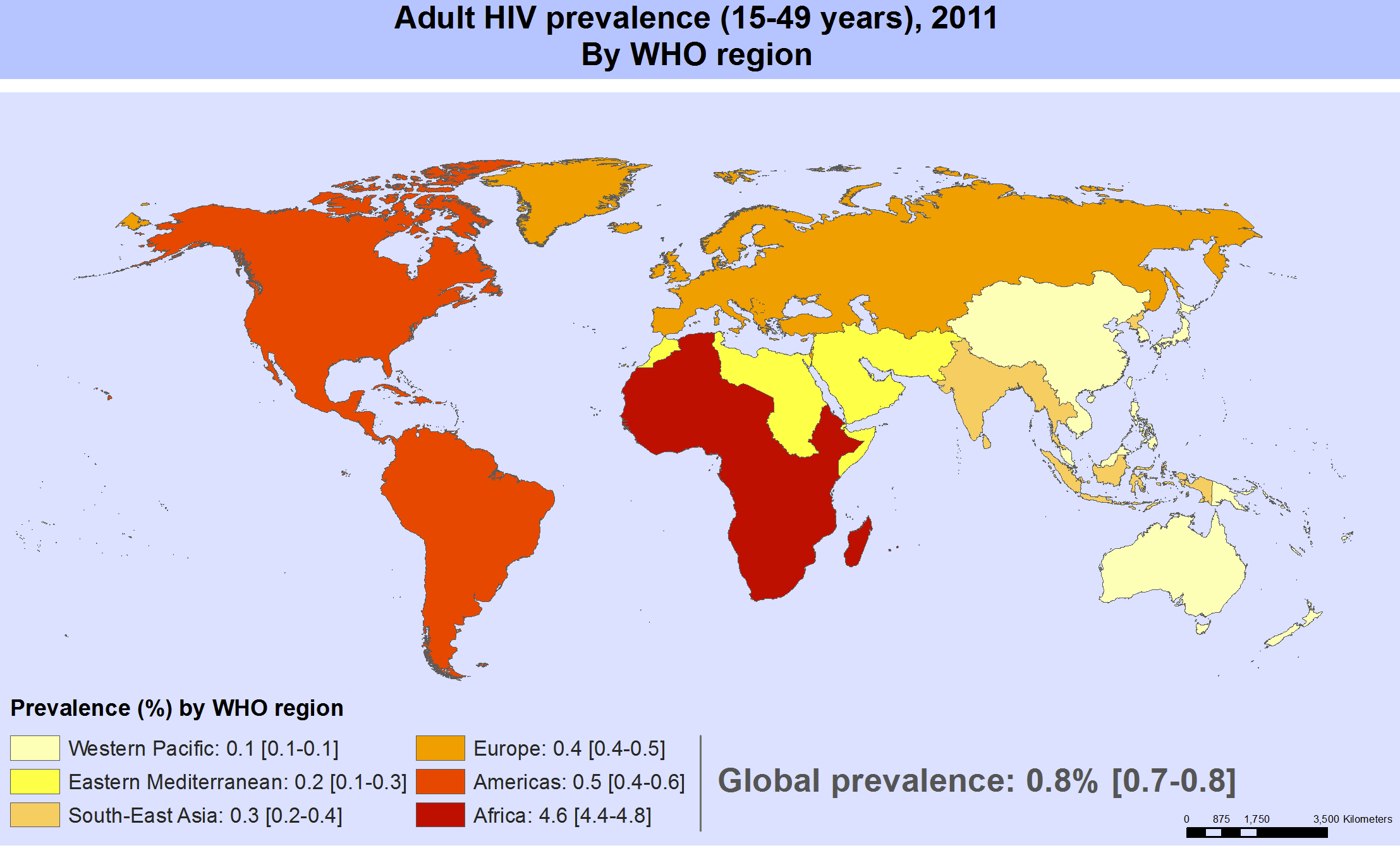 Copyright ©  World Health Organization. All rights reserved.
The legend shows 0.5% of the population in the Americas is living with HIV. How does that compare to Africa?
[Speaker Notes: This map is included under fair-use guidelines of Title 17, US Code. Copyright © World Health Organization. Map available online at http://gamapserver.who.int/mapLibrary/Files/Maps/HIV_adult_prevalence_2011.png.]
Tuberculosis (TB) is transmitted through the air, like the common cold
TB is a bacteria that usually attacks the lungs, causing people to develop a bloody cough and persistent fever that can cause death if untreated. 
In 2011, 8.7 million people were sick with TB.
TB can be treated with antibiotics.
Almost all of TB deaths occur in low- and middle-income countries.
TB is the leading killer of people living with HIV.
[Speaker Notes: Data from WHO, “Fact Sheet 104: Tuberculosis,”  http://www.who.int/mediacentre/factsheets/fs104/en/index.html.]
Malaria is caused by a parasite and is transmitted through the bite of an infected mosquito
Malaria is a life-threatening disease that causes fever, headache, chills, and vomiting. 
Although it is both preventable and curable, malaria killed approximately 660,000 people in 2010. 
Most deaths were among African children.
What is malaria’s mode of transmission?
[Speaker Notes: Data from WHO, “Fact Sheet 94: Malaria,”  http://www.who.int/mediacentre/factsheets/fs094/en/index.html.]
Malaria is more common in the Southern Hemisphere and in developing countries
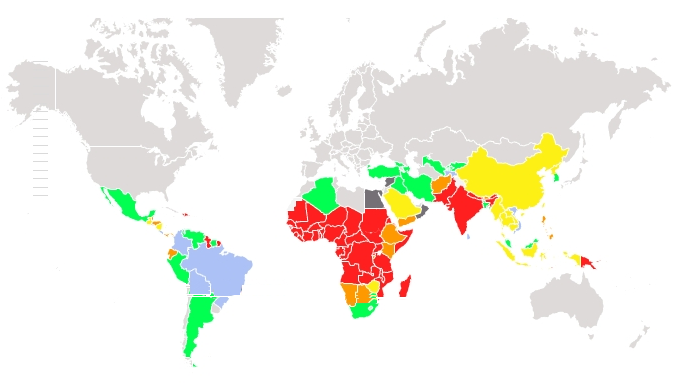 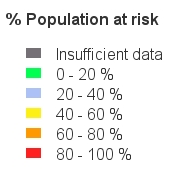 Copyright ©  Global Malaria Mapper. All rights reserved.
Which populations are at the highest risk of catching malaria? Why do you think some countries, like the US, are not at risk?
[Speaker Notes: This map is included under fair-use guidelines of Title 17, US Code. Copyright © Global Malaria Mapper. Map available online at http://www.worldmalariareport.org/node/57#.]
Global action to fight malaria has reduced deaths by more than one third
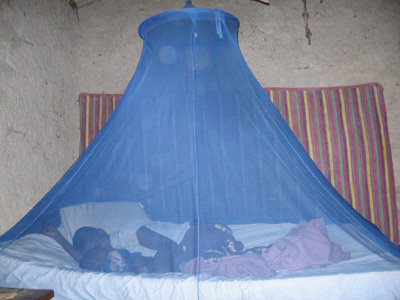 Insecticide-treated bed nets are called ITNs. They are a form of personal protection that have been shown to reduce malaria illness and death due to malaria.
A mother and her child sleep in a mosquito net in Tanzania.
For ITNs to be effective, people need to be taught how to use them properly. What do you think are some of the other challenges of making ITNs an effective preventive measure?
[Speaker Notes: Image retrieved from http://commons.wikimedia.org/wiki/File:Malaria_prevention-Insecticide_treated_bed_net-PMI.jpg on August 30, 2013. From President’s Malaria Initiative (PMI).
Data from CDC, “Insecticide-Treated Bed Nets,” http://www.cdc.gov/malaria/malaria_worldwide/reduction/itn.html.]
Progress is being made to fight communicable diseases
In 2011, 56% of pregnant women living with HIV in low- and middle-income countries received effective drugs to avoid transmission to their children, up from 48% in 2010.
The WHO continues to develop new health interventions, such as the rotavirus immunization, to fight diarrheal disease.
The TB death rate has dropped 41% since 1990.
Malaria mortality rates have fallen more than 25% globally since 2000.
[Speaker Notes: Data from WHO, “HIV/AIDS” (http://www.who.int/mediacentre/factsheets/fs360/en/); WHO, “Fact Sheet 94: “Malaria” (http://www.who.int/mediacentre/factsheets/fs094/en/); and WHO, “Fact File: 10 Facts about Tuberculosis” (http://www.who.int/features/factfiles/tb_facts/en/index4.html).]